食品級塑化劑的檢測現況與標準(國內外)
組別:第四組 成員:林臣陽、陳昱廷、胡耿銘　　 張智鈞、徐宗弘、黃鈺欽
前言
雖然塑化劑可合法的添加於保特瓶等食品容器，但是不可以添加於食品中，雖然食品中不得添加，但因為在製造過程中多少還是會溶入食品中，所以，目前各國規定之60公斤成人每日攝取限量範圍為1.2-8.4毫克，但國內則尚未有明確宣導。所以許多人對它的檢測方式不是很了解，而本主題將探討如何檢測塑化劑。
國內的塑化劑檢測方法
檢體經萃取後，以液相層析串聯質譜儀(liquid chromatograph/tandem mass spectrometer, LC/MS/MS)分析之方法。
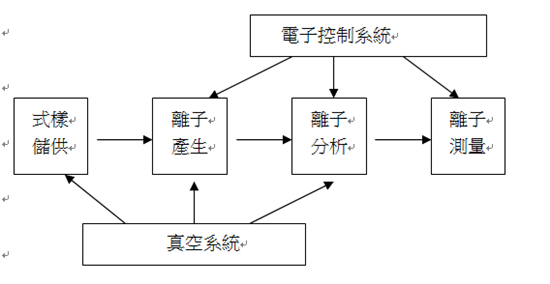 LC/MS/MS檢驗法
取 DBP、BBP、DEHP、DNOP、DINP 及 DIDP 對照用標準品各約 50 mg，分別置於 50 mL 容量瓶中，精確稱定，以甲醇溶解並定容，作為標準原液。
塑化劑
甲醇
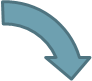 50ml
檢液之調製
取混勻後檢體約1g，精確稱定置於50 mL容量瓶中，加入甲醇約45mL，經超音波振盪30分鐘，冷卻後，以甲醇定容。靜置後，取上部溶液約5mL置於離心管中，於3500rpm離心10分鐘，取上清液供作檢液。
吸取5ml
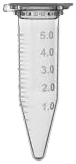 取離心後的上層液體
1g檢體
+45ml甲醇
放入離心管
放入離心機
鑑別試驗及含量測定
液相層析串聯質譜測定條件
移動相溶液：依 2.4.2.節調製之溶液
注入量：10 L
移動相流速：0.35mL/min
毛細管電壓(Capillary voltage)：3.2kV
離子源溫度(Ion source temperature)：120C
溶媒揮散溫度(Desolvation temperature)：500C
進樣錐氣體流速(Cone gas flow rate)：100 L/hr
溶煤揮散流速(Desolvation flow rate)：800 L/hr
偵測模式：多重反應偵測(multiple reaction monitoring, MRM)
人體可承受量
表二.塑化劑每人每日耐受量
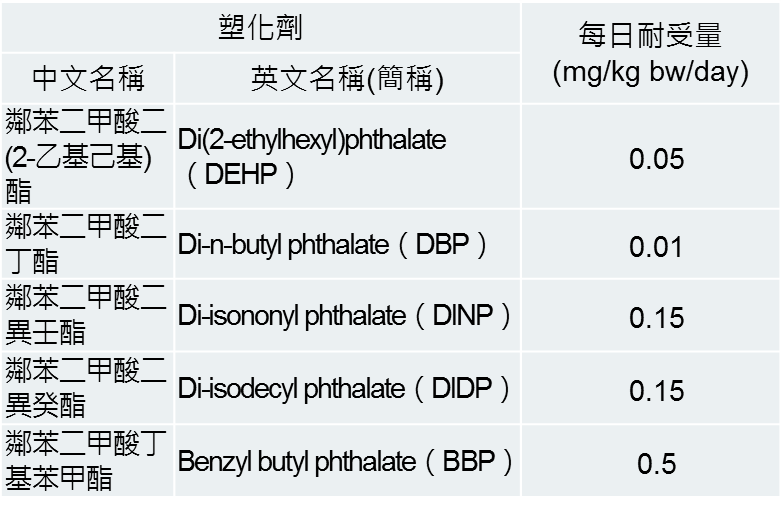 國內塑化劑法規
表一.依食品衛生管理法第十條「食品器具容器包裝衛生標準」，於25℃、1小時之溶出試驗。
各國對塑化劑之管理
結語
從上面幾個表格可以發現在很多國家對於食品包裝或是兒童玩具內的塑化劑的管制都很嚴格，幾乎都在0.1%以下在澳洲甚至完全不可以在食品、玩具及水果中檢測到，畢竟在近十年來對塑化劑的研究大多容易使人致癌或是容易造成嬰兒畸形。
然而有很多的黑心的廠商在玩具或是食品中仍然大量添加形成隱憂。
參考文獻
【降低食品中塑化劑含量之企業指引】
http://www.chepb.gov.tw/files/%E6%8C%87%E5%BC%95.DOC
【簡介液相層析 質譜／質譜儀 (LC MS/MS)】
http://web.kinmen.gov.tw/Layout/sub_D/ArtHtml_Show.aspx?ID=cc8726fa-1ed0-401f-8c9f-1b47cb89babe&path=13185
【塑化劑之管理現況與標準】
http://www.fda.gov.tw/tc/includes/SiteListGetFile.ashx?mid=133&id=6394&chk=e8caaf84-02be-4fb3-967b-fe26a3653007
【塑化劑（鄰苯二甲酸酯鹽類）對健康的影響】
http://www.greencross.org.tw/enviroment/DEHP.htm